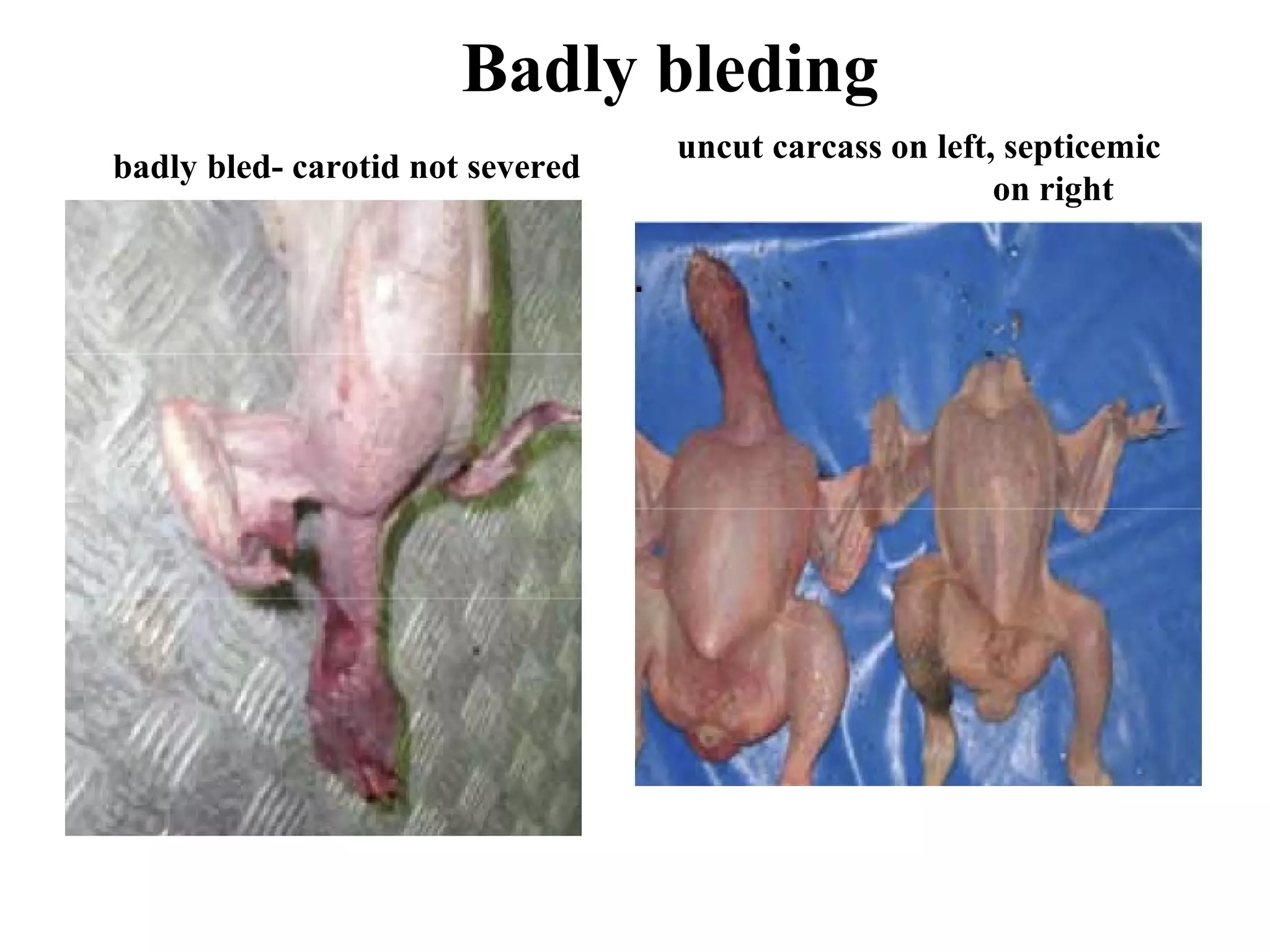 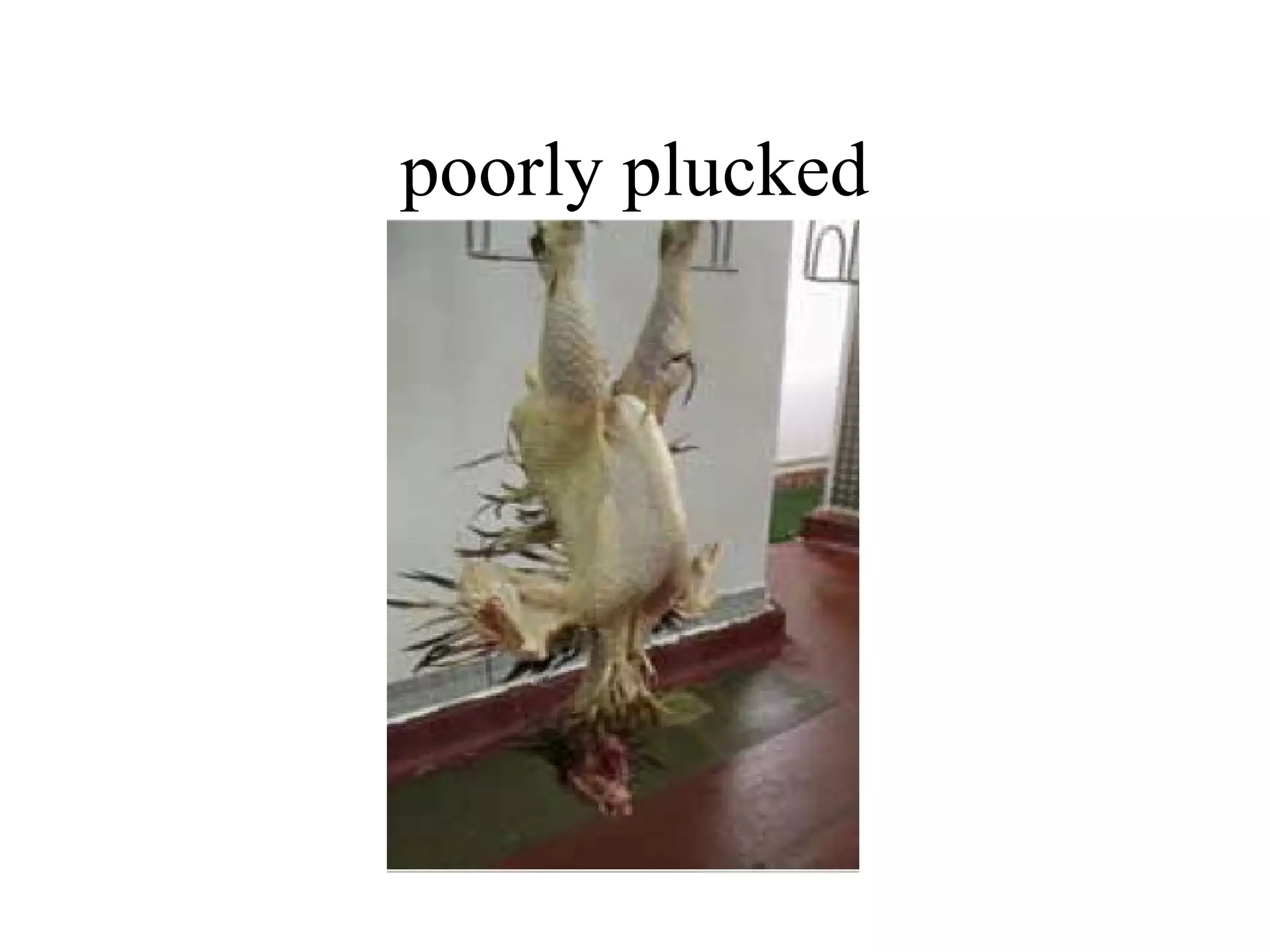 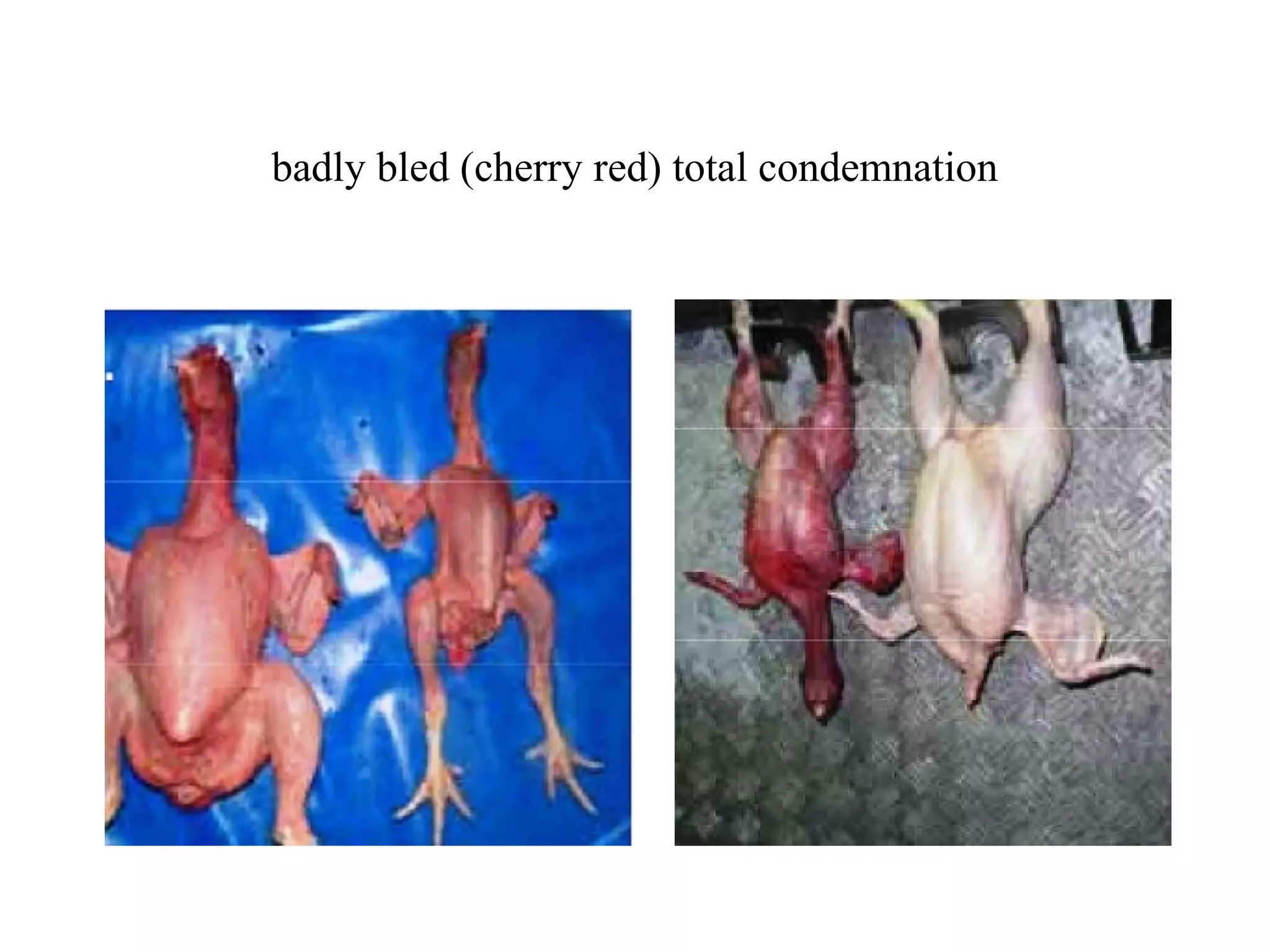 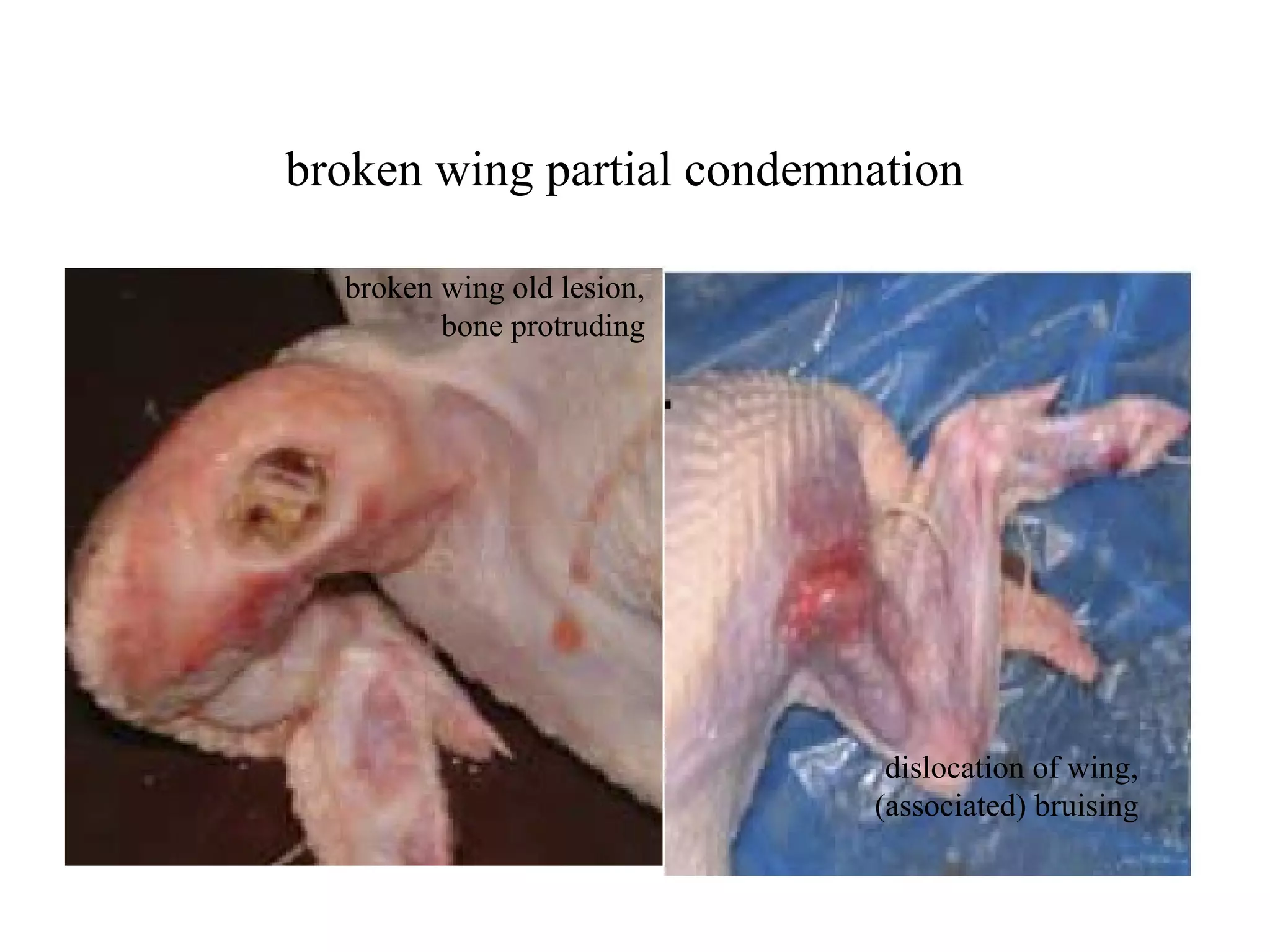 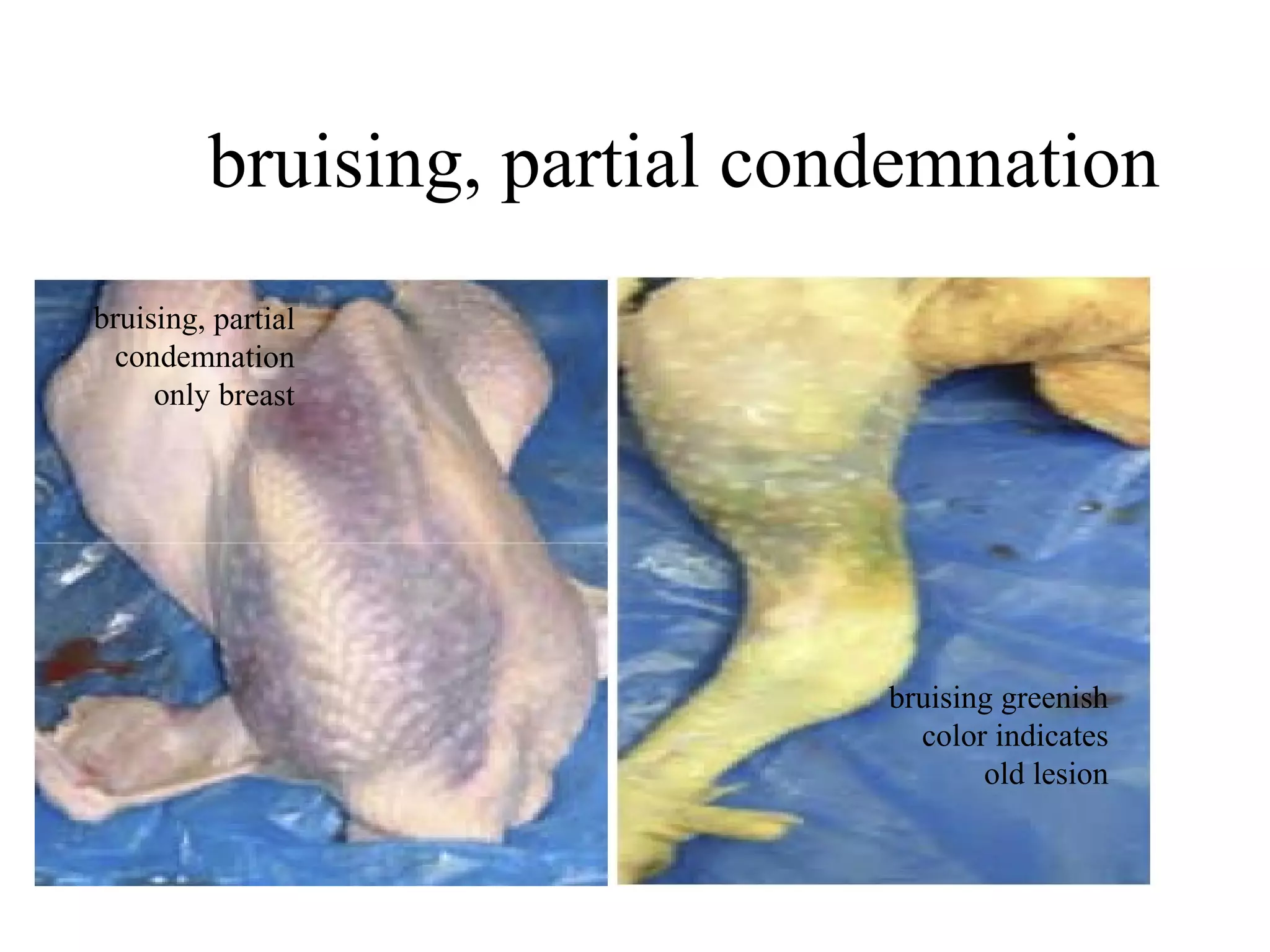 .
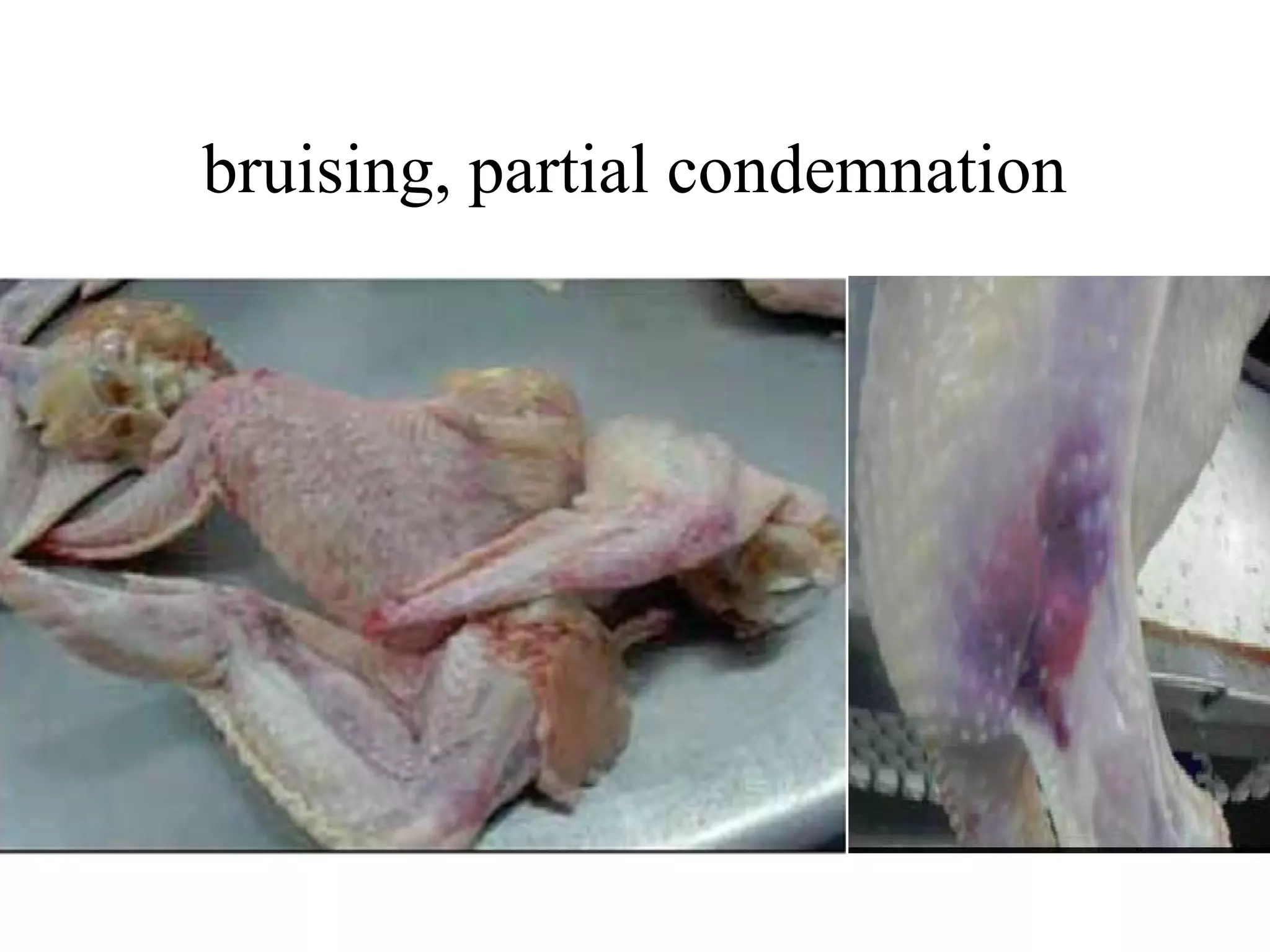 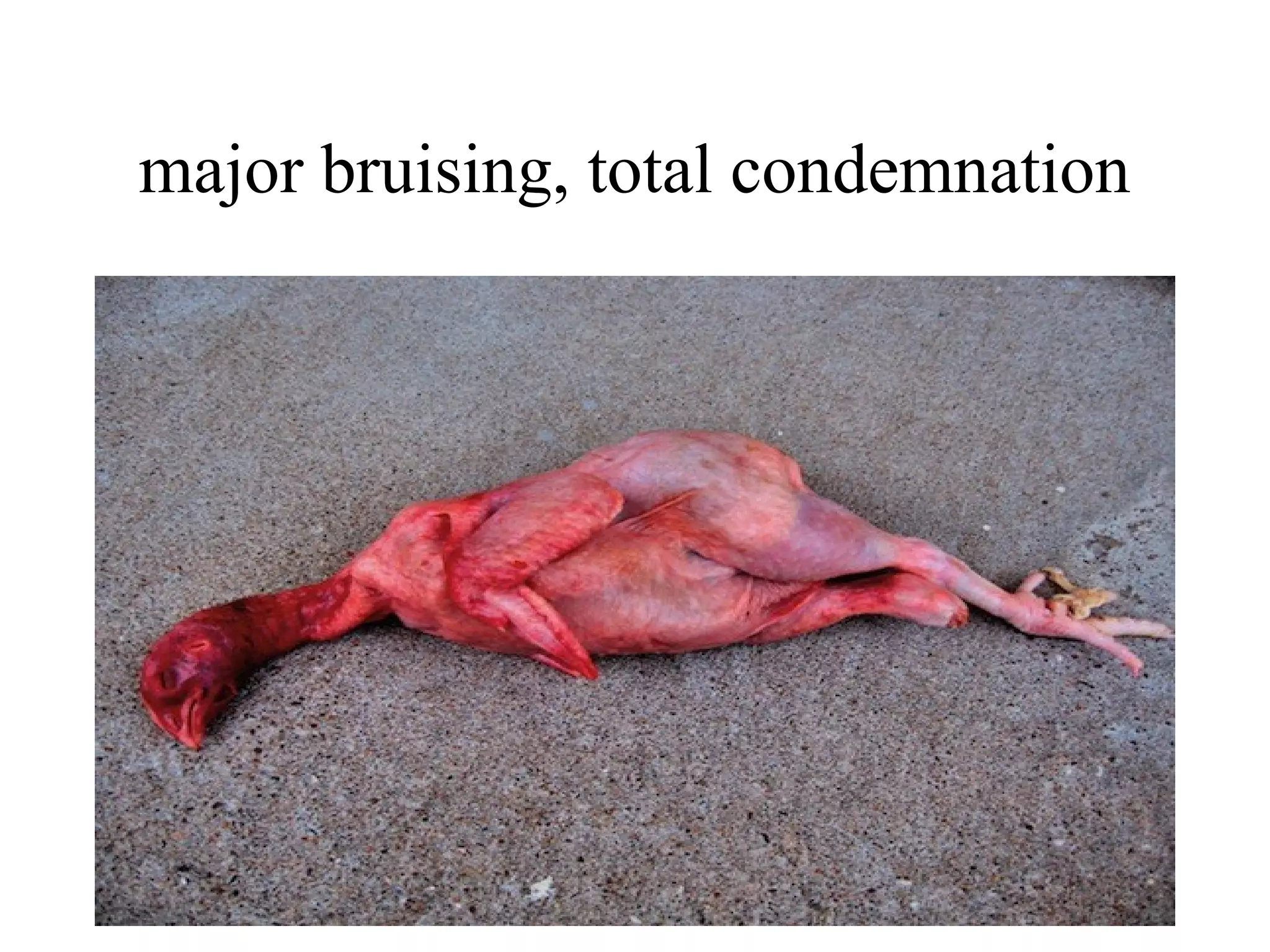 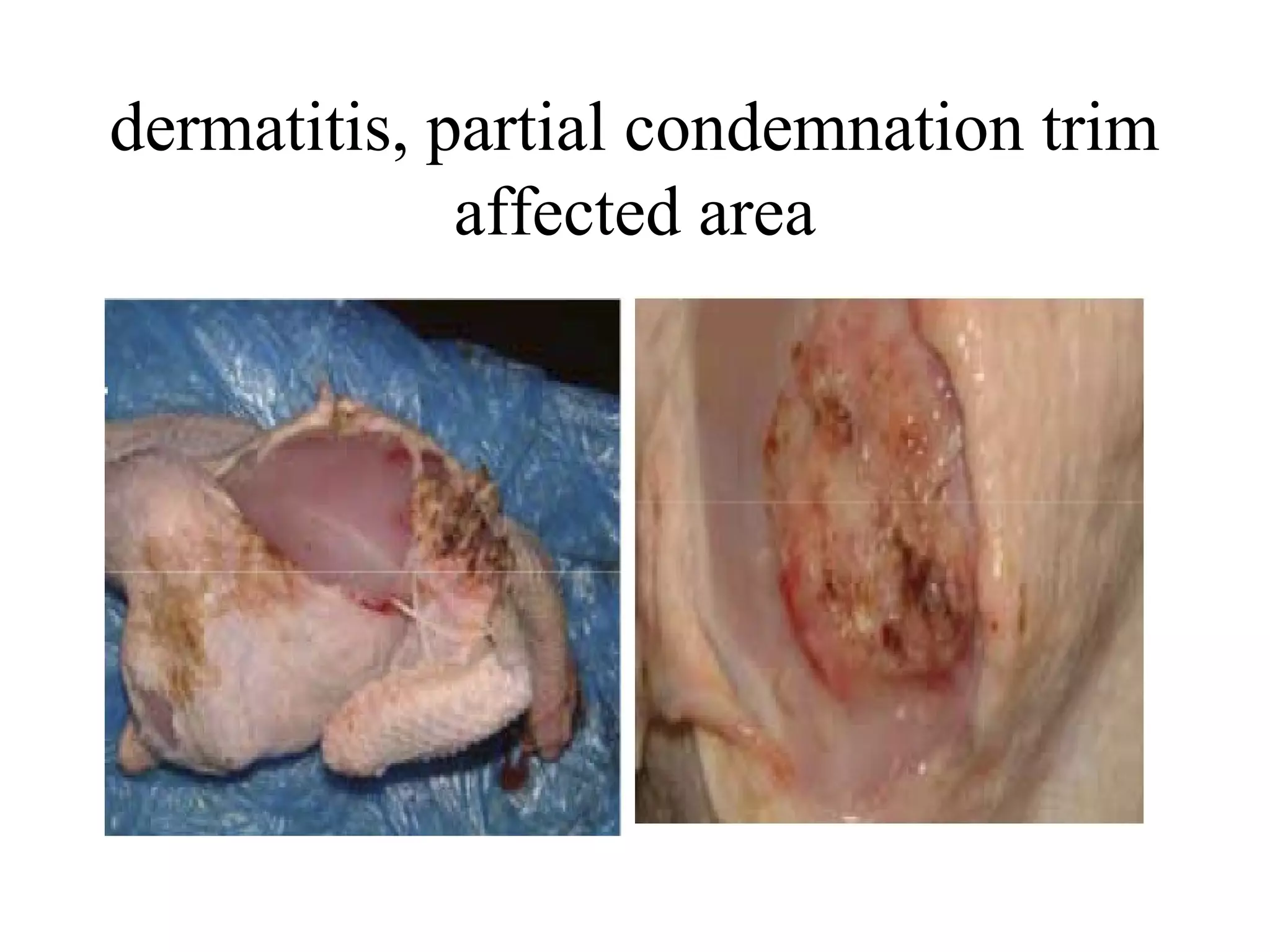 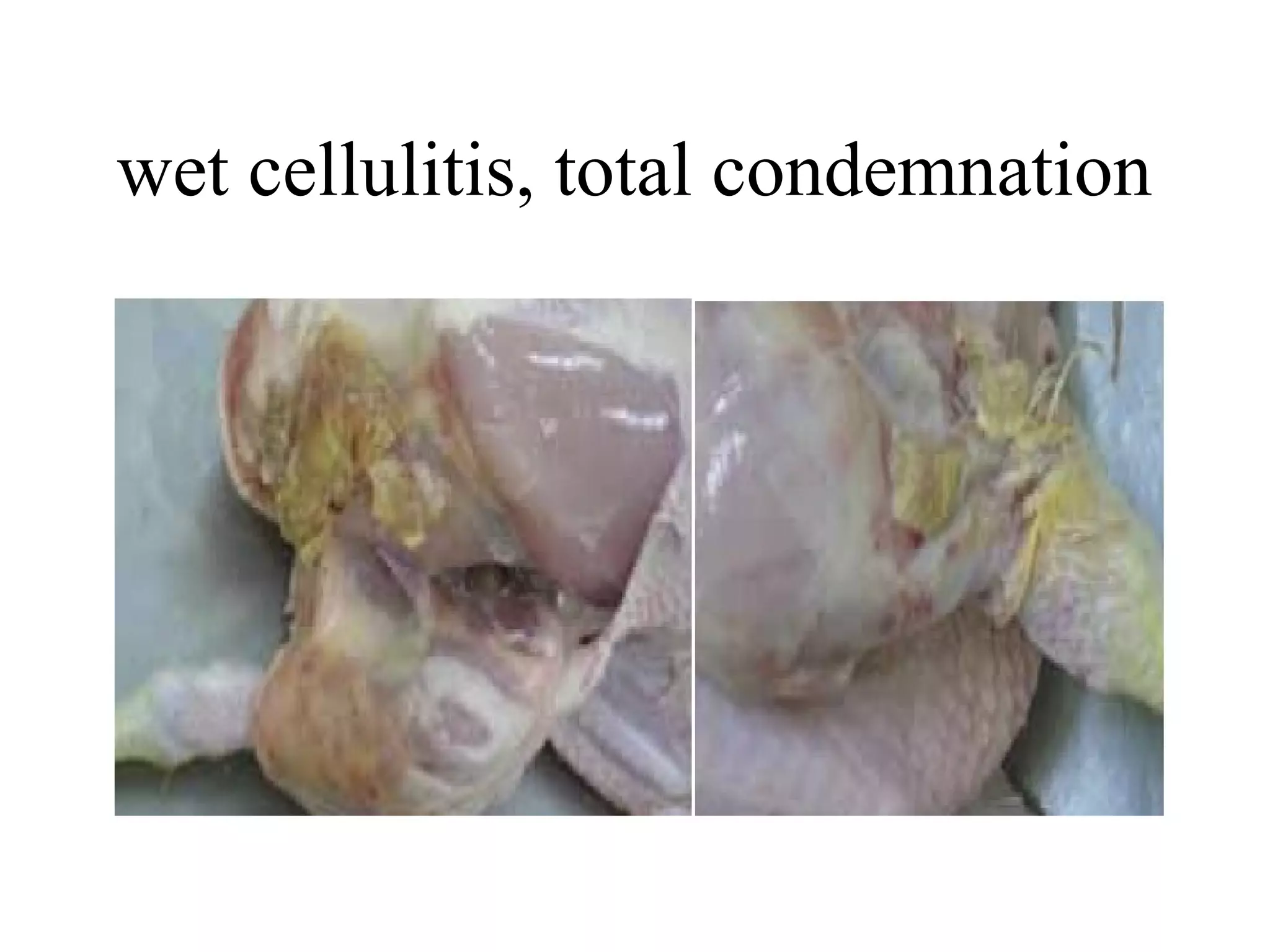 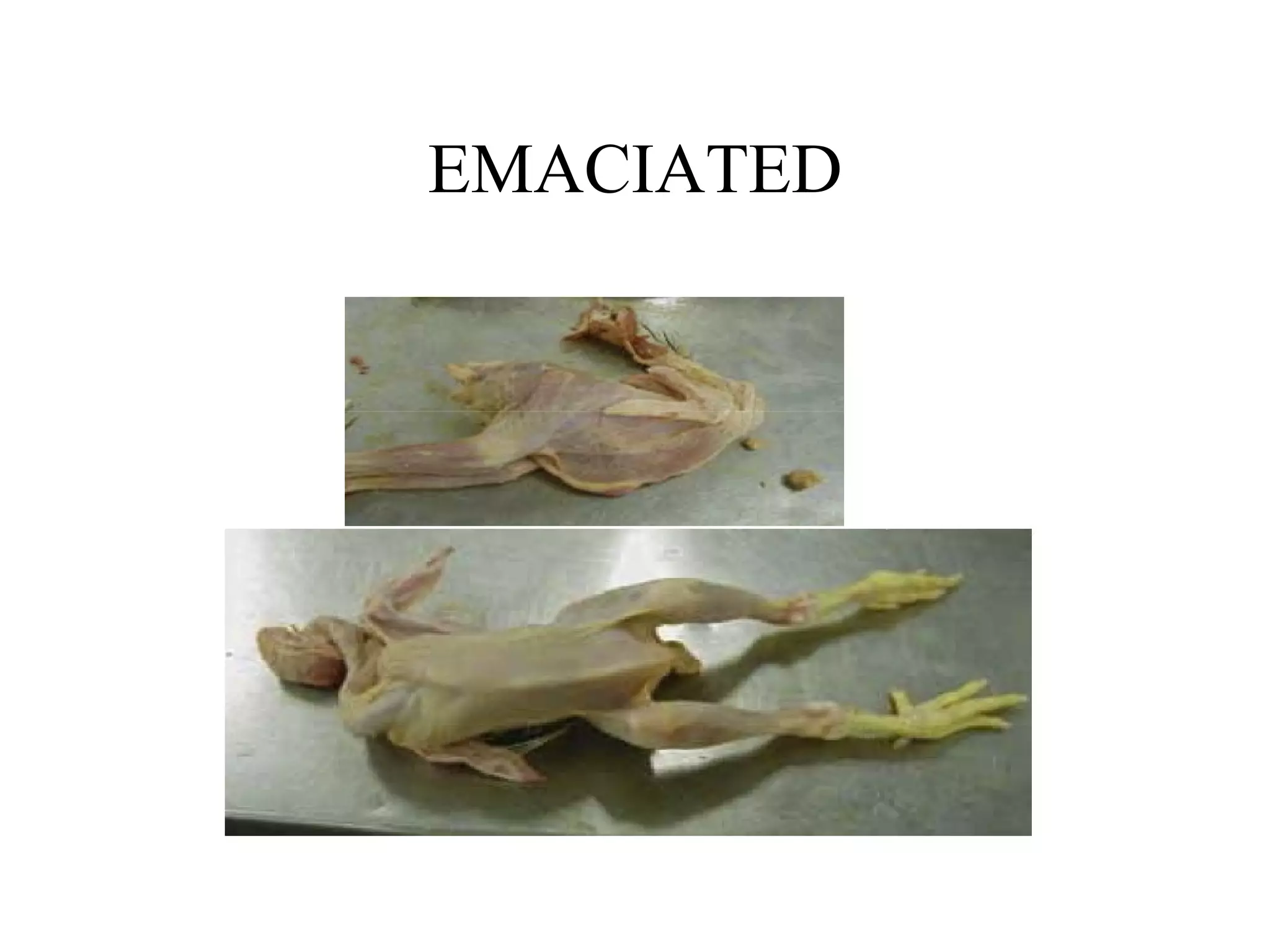 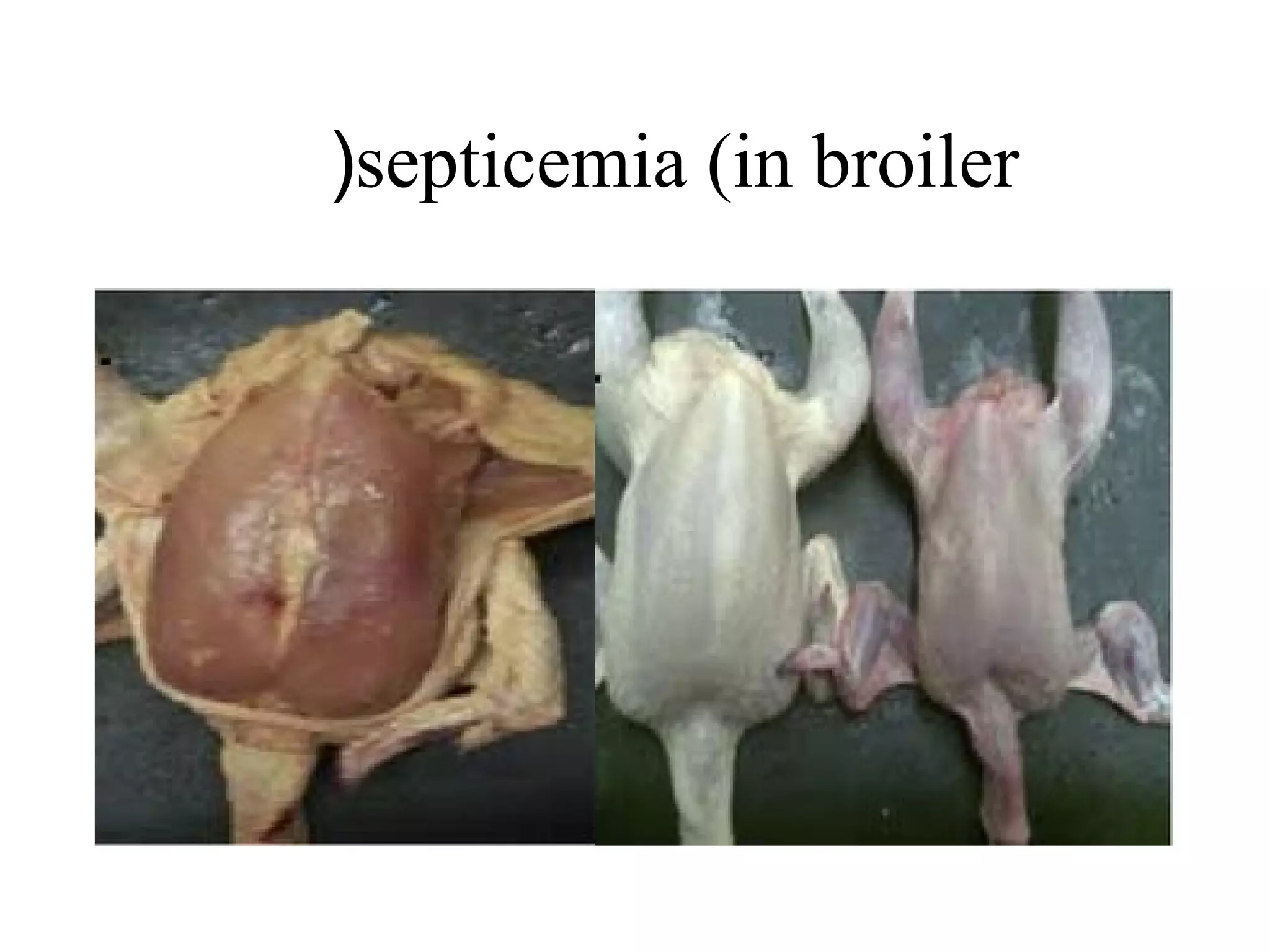 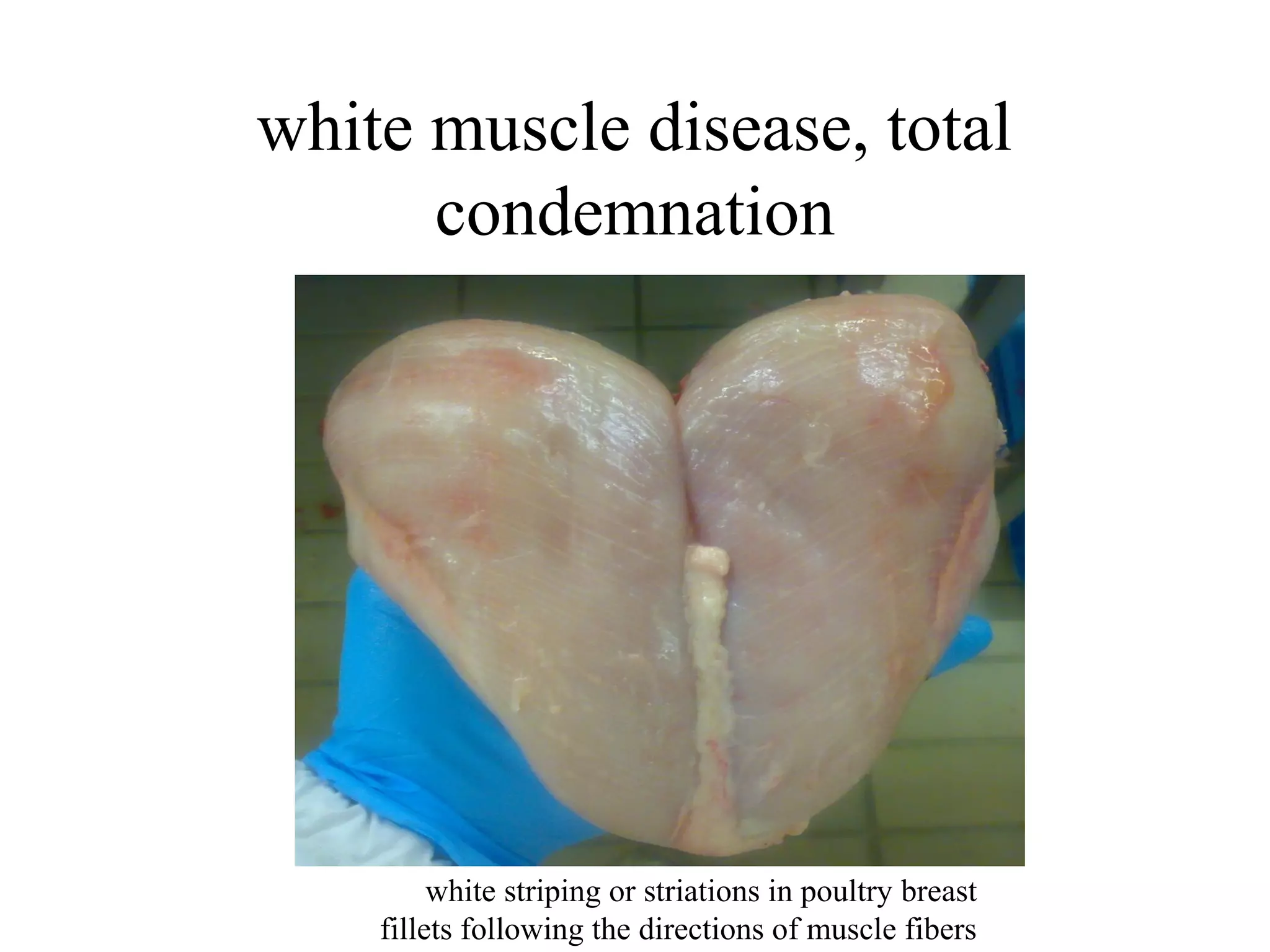 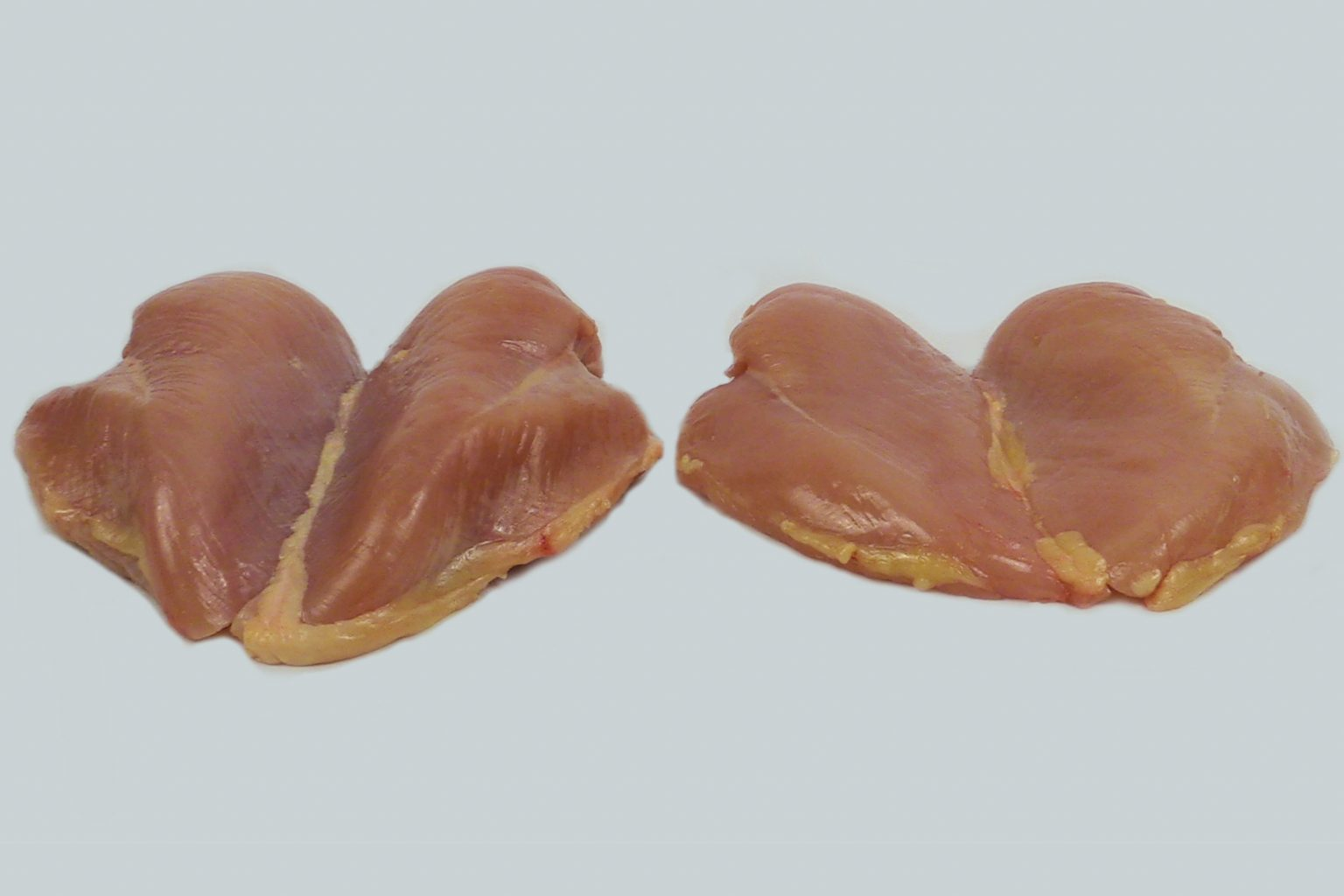 Wooden (or Woody) Breast (WB)   
WB  is  macroscopically  characterized  by  bulged,  hard  and  rigid  muscles  with  a  surface  hemorrhage  and  the presence of a light-yellow viscous exudate on the muscle surface Wooden breast muscle has a larger cross-sectional area and higher intramuscular collagen and ultimate postmortem
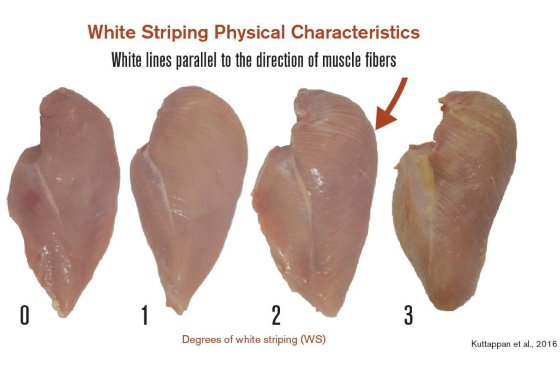 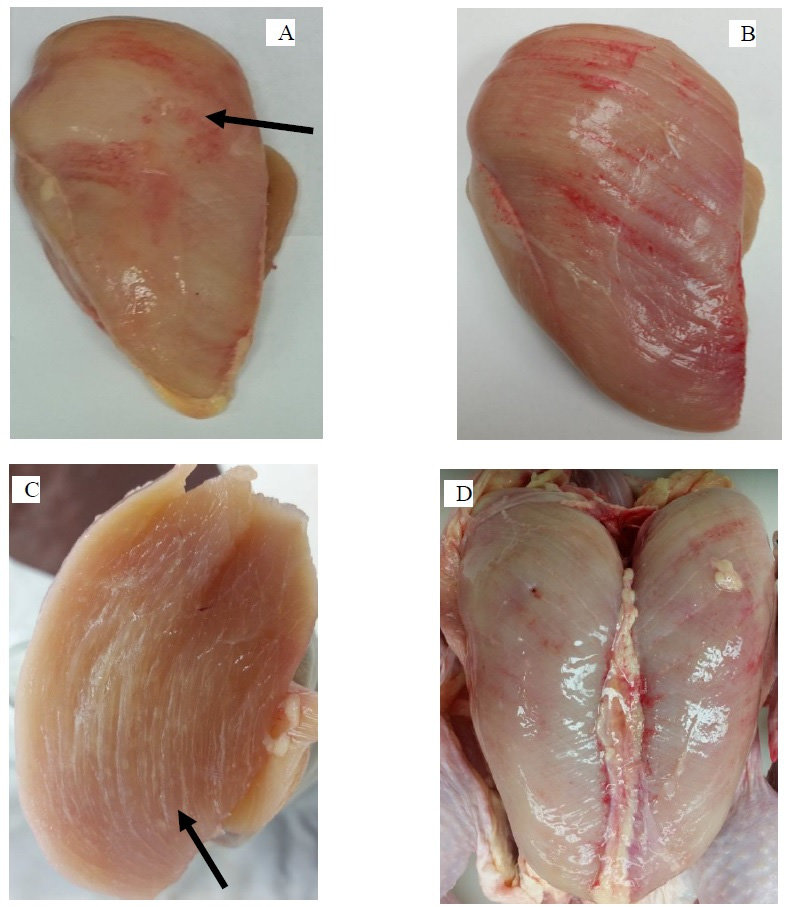 WB conditions on a breast muscle and WB conditions shown carcass. (A) WB: shows bulged areas (arrow) and hemorrhage, (B)
WB with white striping: shows bulged area, white stripes, and hemorrhages, (C) Cross section of WB muscle: white lines (arrow) are signs 
of fibrosis and lipidosis, (D) WB conditions on a carcass shows bulged area, white stripes, hemorrhages and yellowish viscous fluids. WB,
woody breas
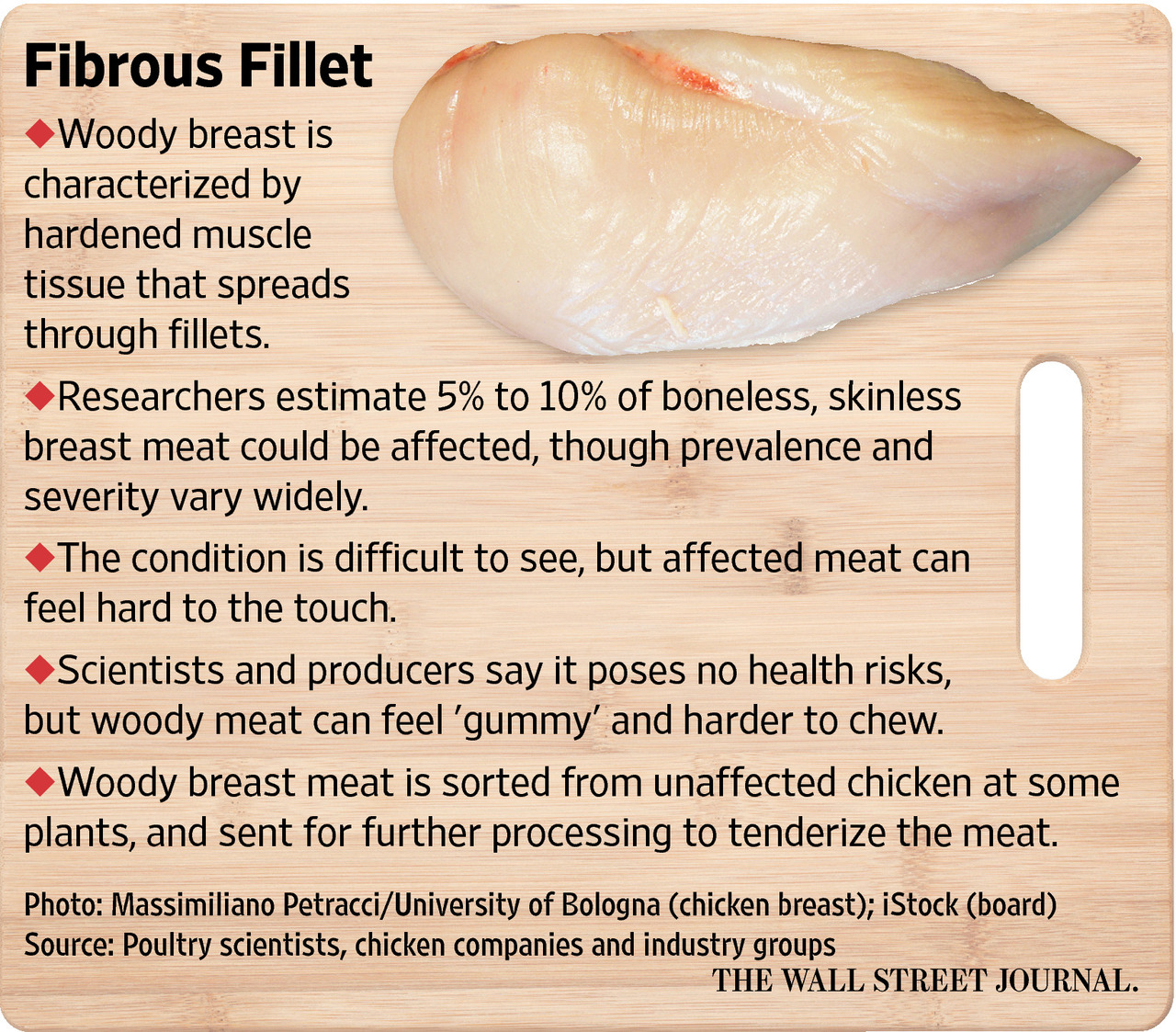 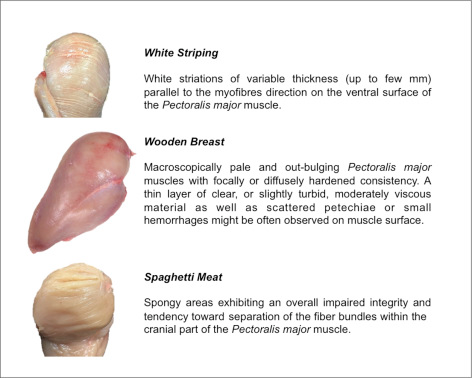